Referral Network Visualization
Rubin Wei, Ph.D. 
Eli Lilly and Company
[Speaker Notes: wei_rubin@lillly.com
https://www.linkedin.com/in/rubinwei]
Background
We are launching a new drug ABC. 
Drug ABC treats disease XYZ. 
The XYZ market is relatively small. 
The XYZ market is highly concentrated
The top 10% physicians treat about half of the market. 
It is critical to focus on these key physicians.
Start
Who do the specialists listen to?
Are there referral patterns that we should know about?
Who influences whom?
Do you mean nationally or regionally?
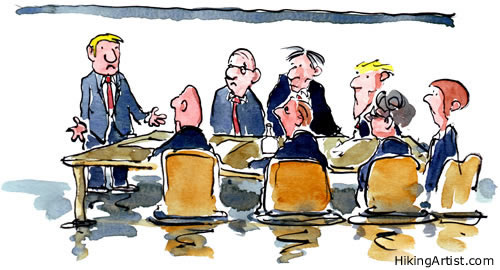 Who are the thought leaders?
3
Development Process
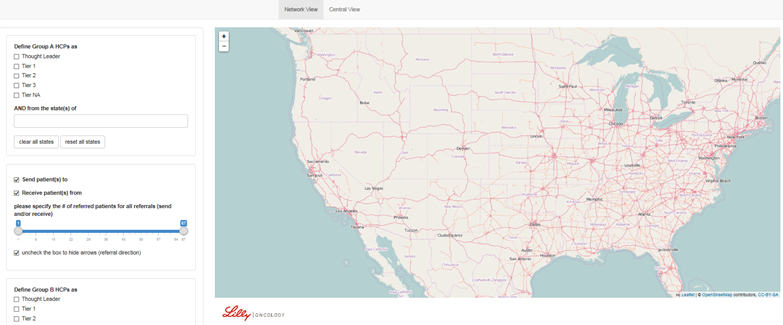 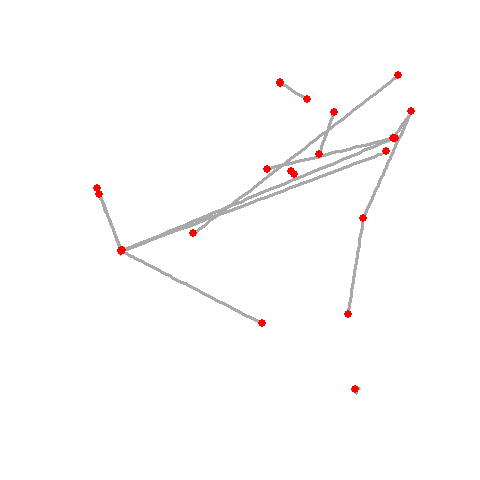 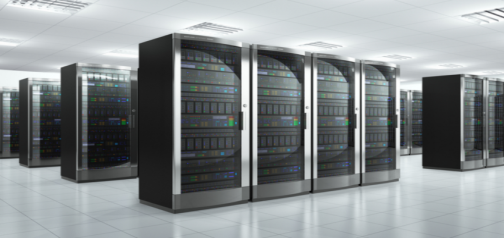 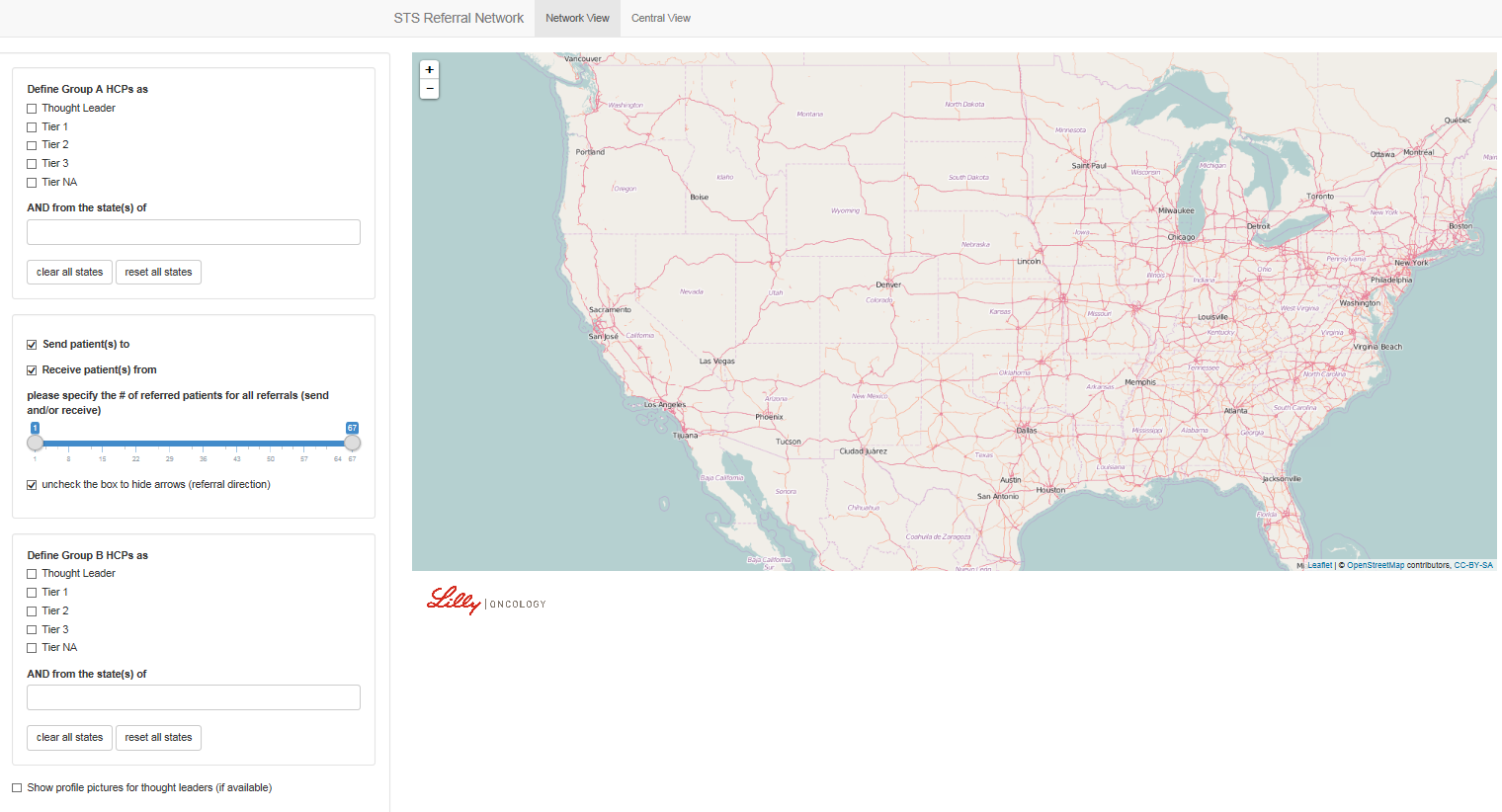 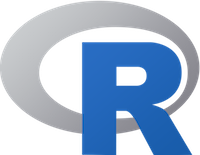 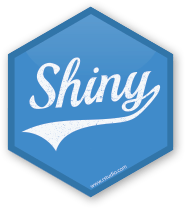 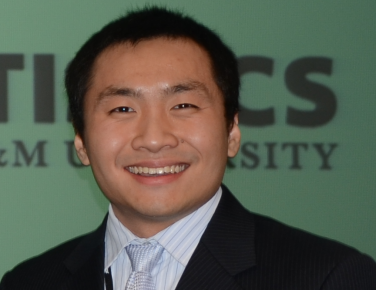 Rubin Wei
4
Referral Network Visualization Tool
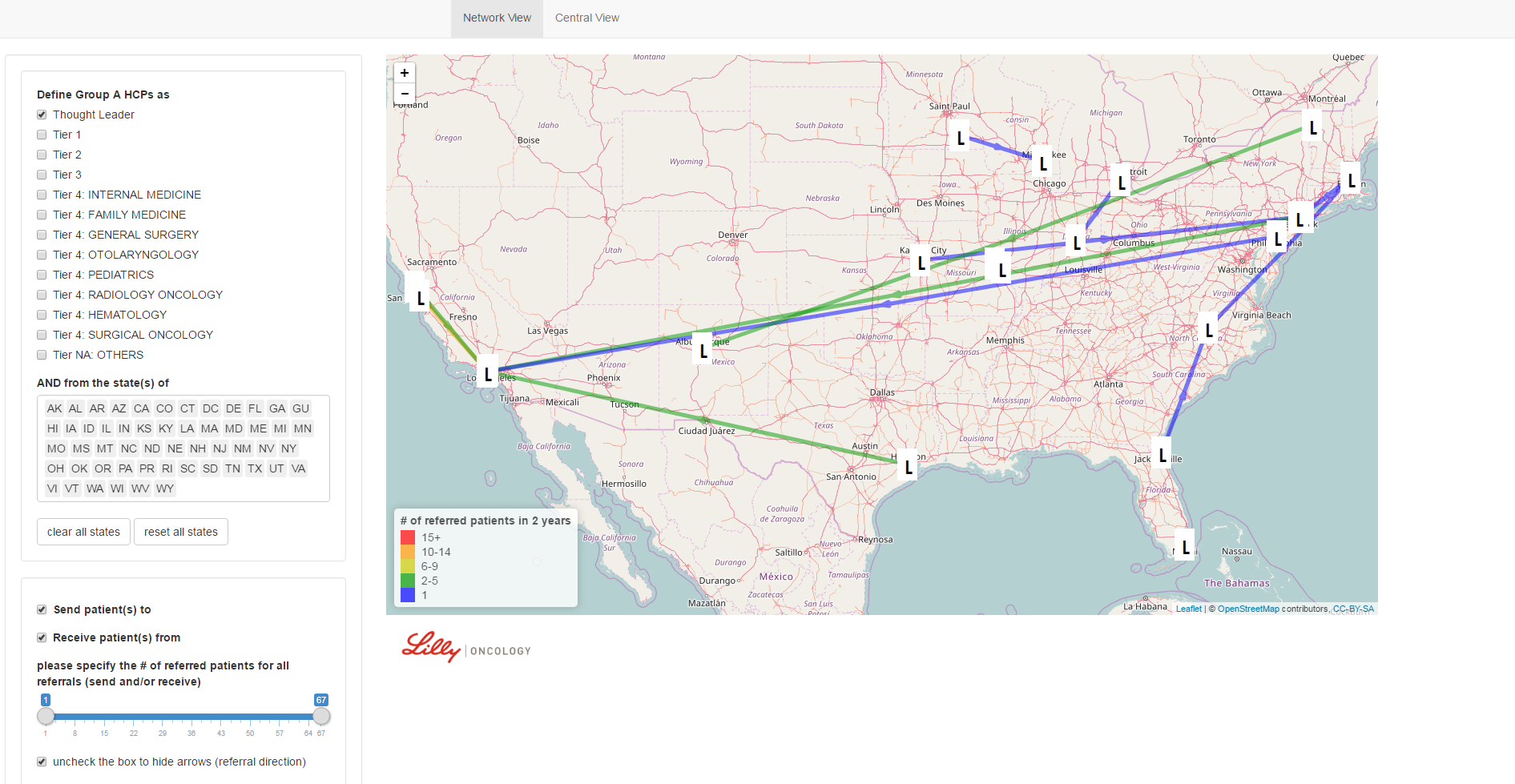 Business Questions
Q1: What are the referral patterns among Thought Leaders? 

Q2: Who are the top level influencers and where did all the referrals initiate and end? Can I visualize their level of referrals, geographies and tiers (patient volume)? 

Q3: If a regional leader is selected as a peer-to-peer  program speaker, who should be invited as the audience?
Network View
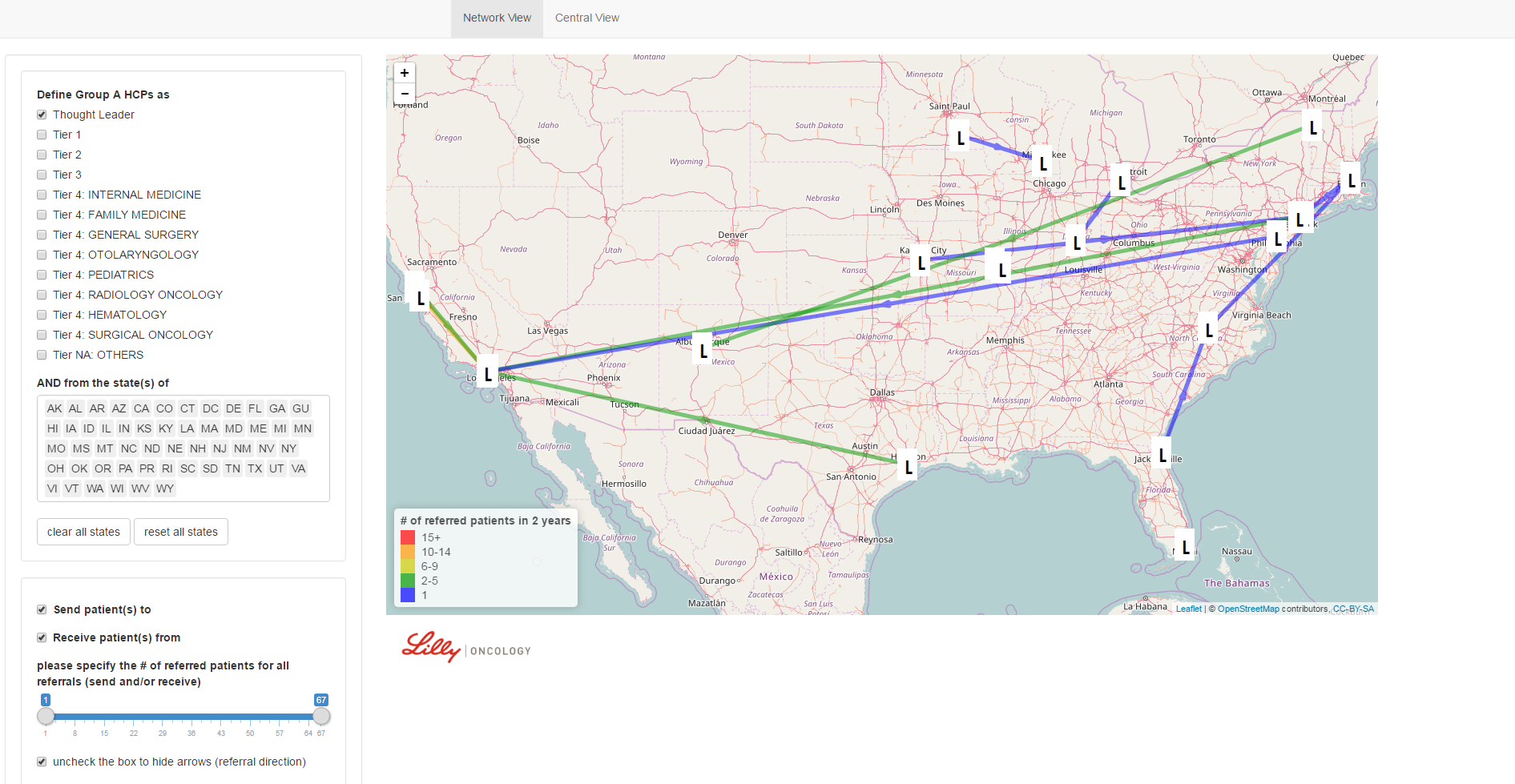 Network View
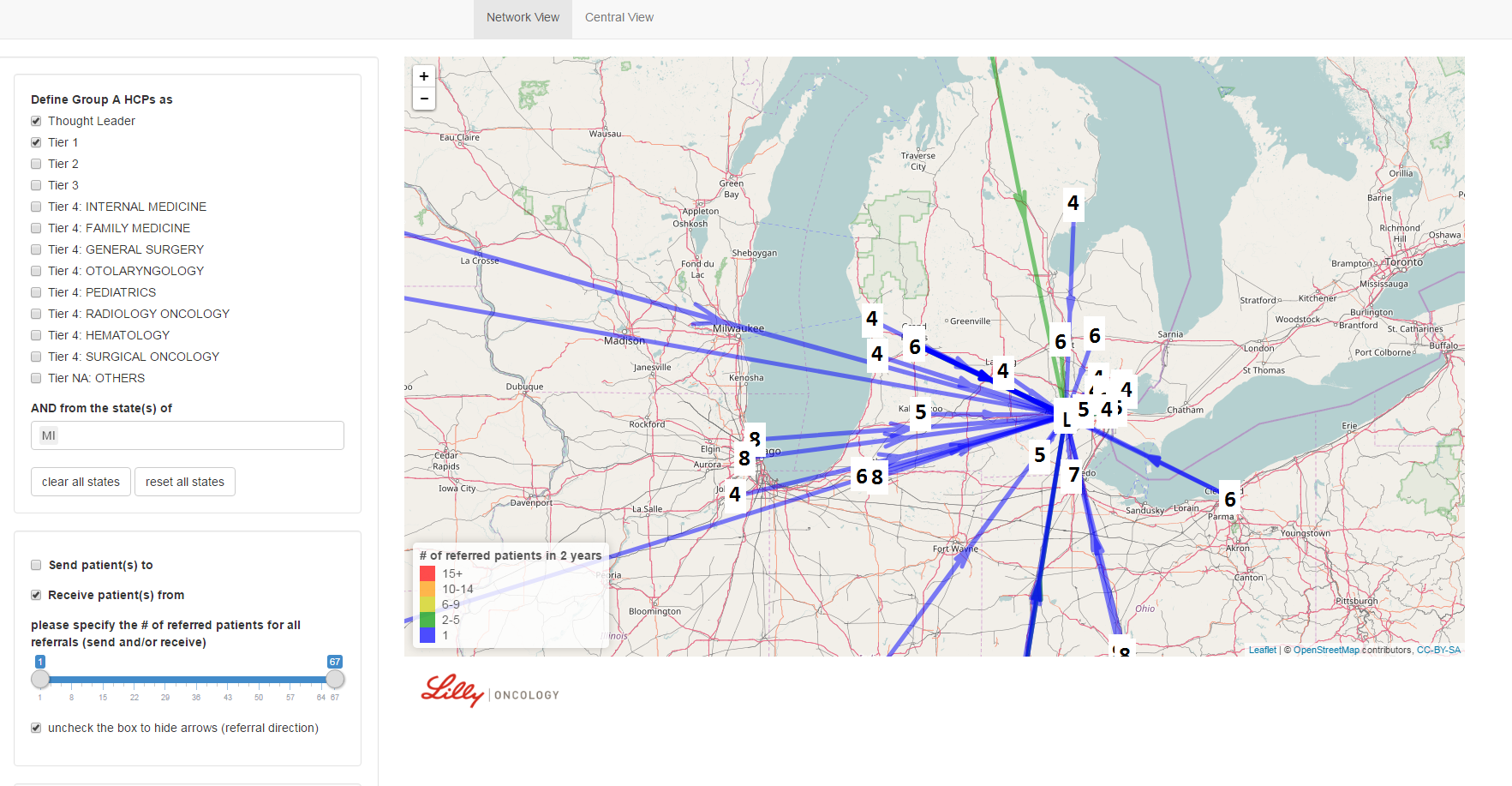 Network View
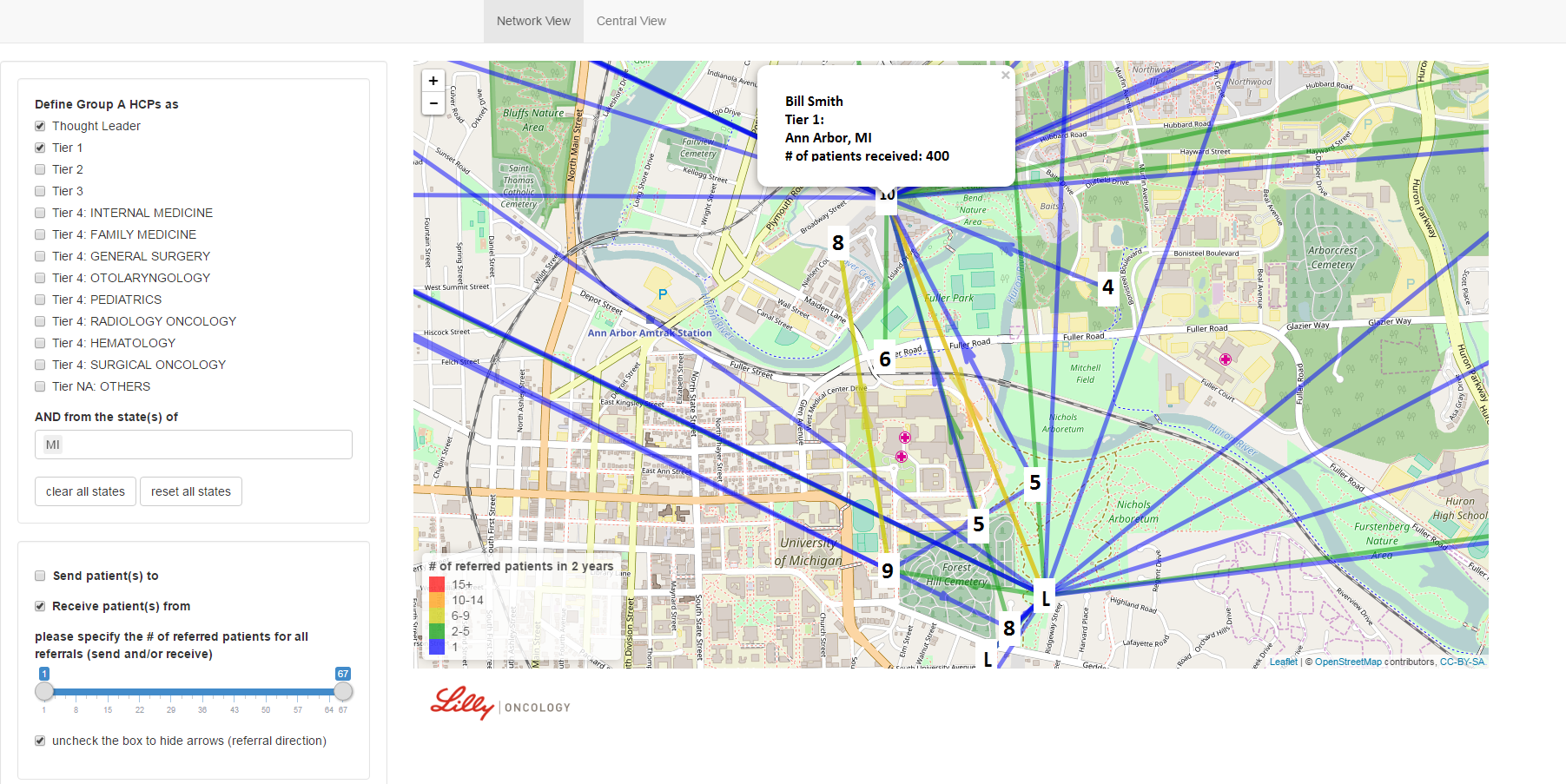 Central View: Map
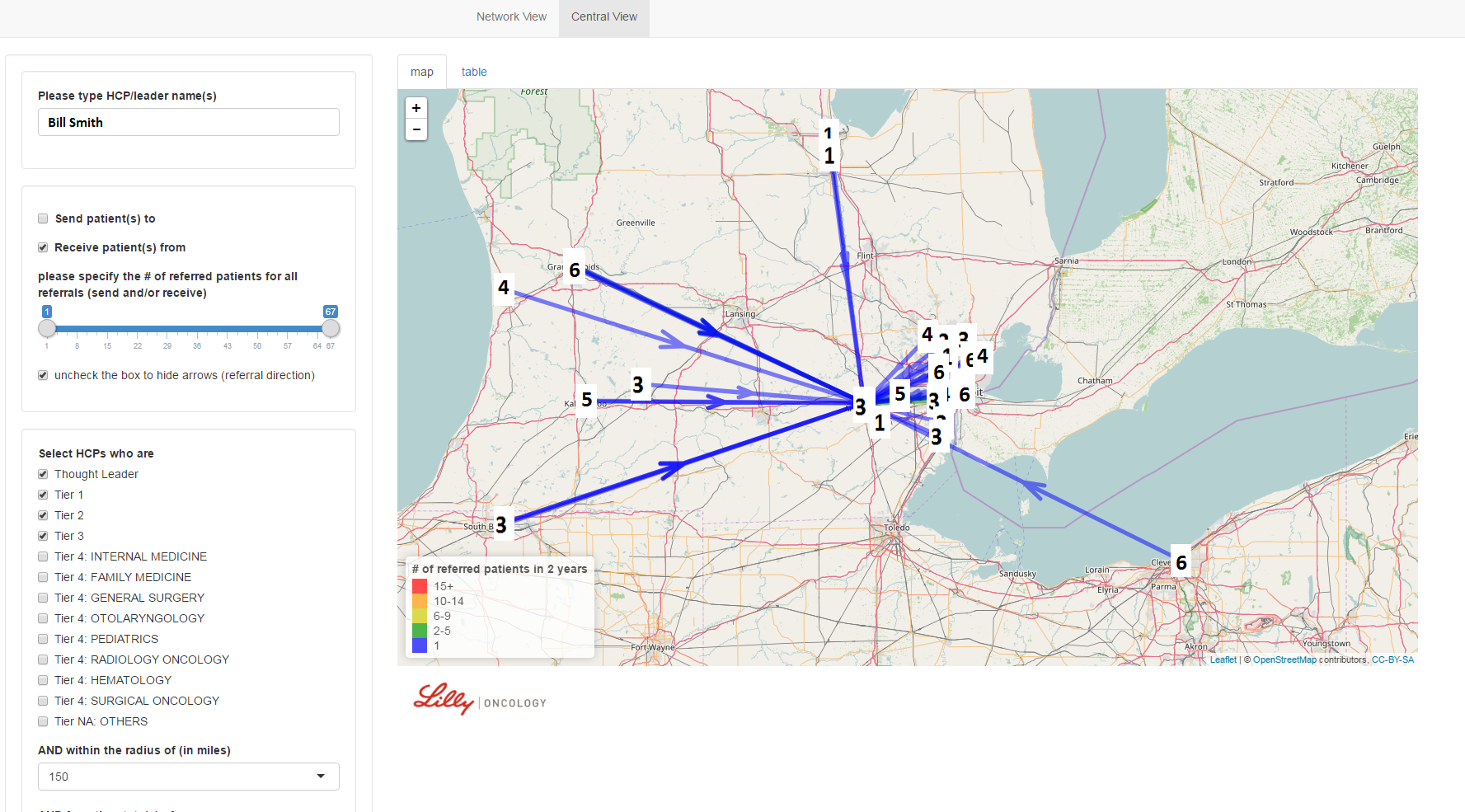 Central View: a Closer Look
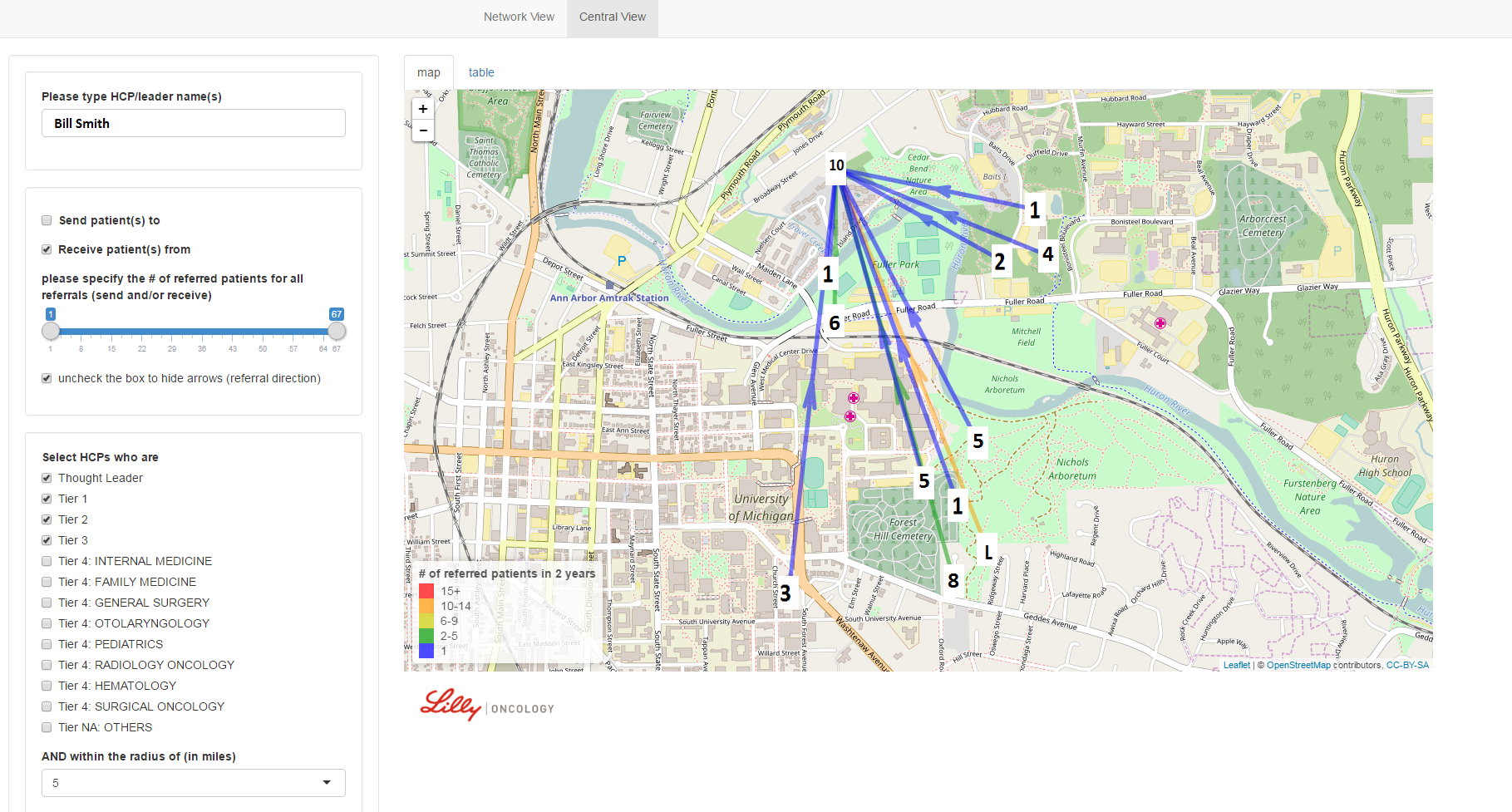 How was the visualization tool built?
12
Data
Anonymized 
Patient-level 
Database
External Data Source
Extract relevant information
Referral
Database
Internalize Data
Organize data
Visualization
Tool
Create Visual Analytics Capability
Map
library('leaflet')
# render leaflet object   
  leaflet() %>% 
    addTiles()

The default map service is provided by 
OpenStreetMap and accessed through the leaflet::addTiles() function
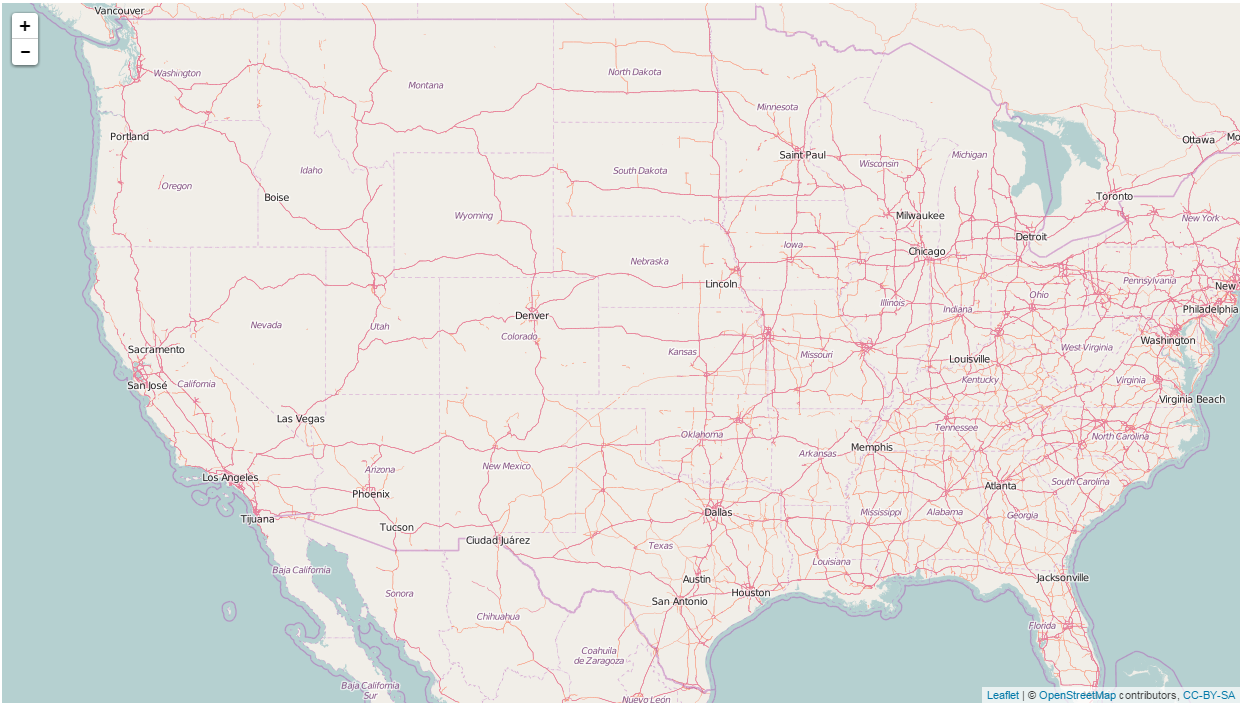 Markers, Popups etc.
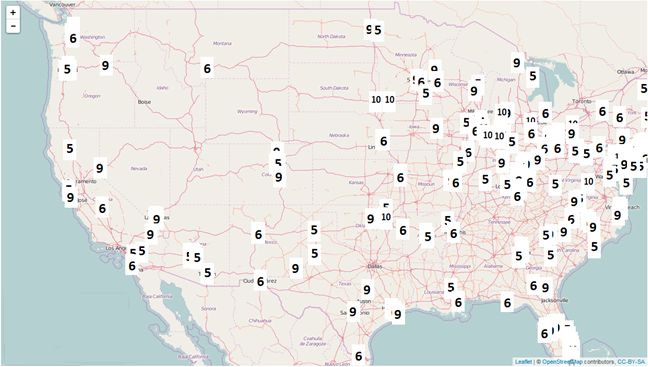 library('leaflet')
# render leaflet object   
  leaflet() %>% 
    addTiles() %>% 
    addMarkers(...)
Lines
library('sp')
spg.place.holder <- SpatialPolygonsDataFrame(…)
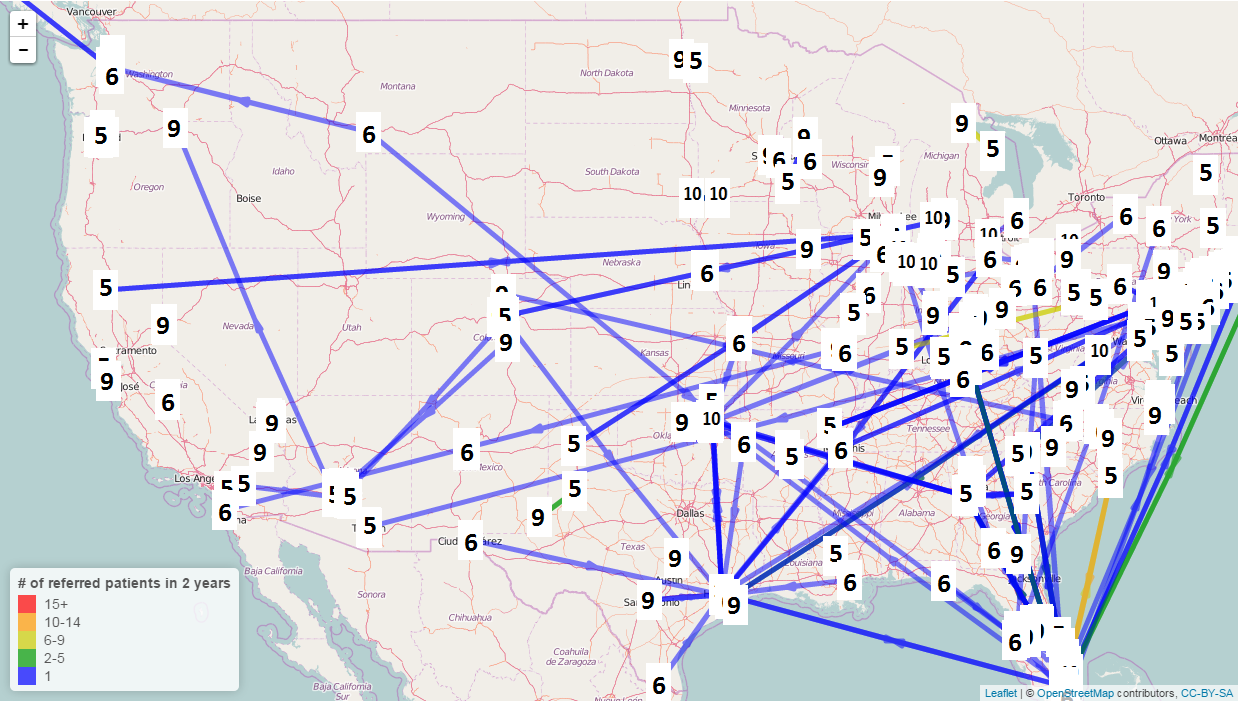 library('leaflet')
# render leaflet object   
  leaflet() %>% 
    addTiles() %>% 
    addMarkers(...) %>% 
addPolylines(spg.place.holder ) %>%
addLegend(...)
Make it interactive!
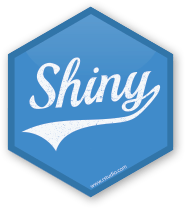 17
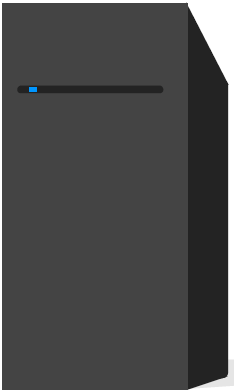 server<- function(input, output) {

}
output
input
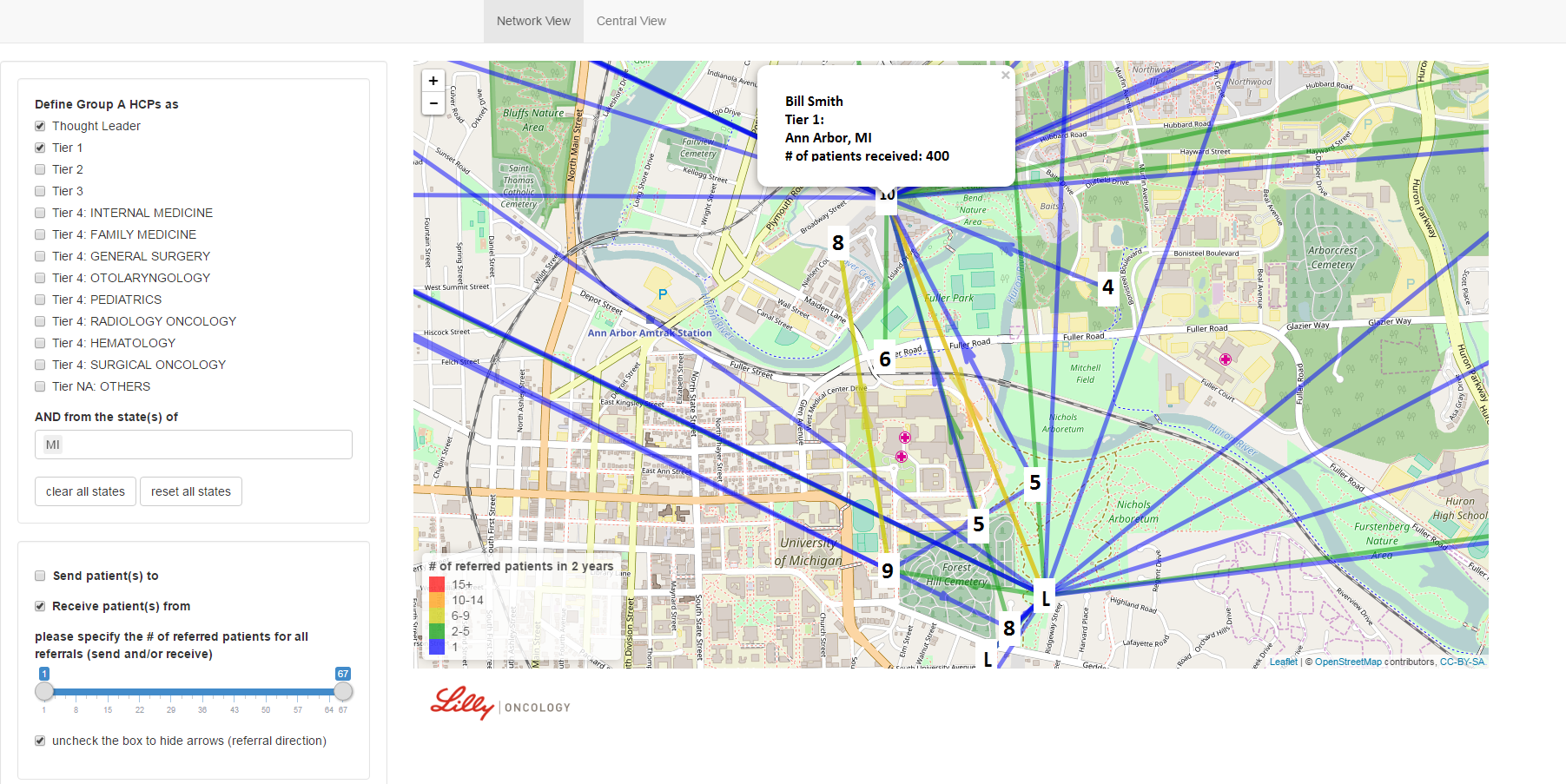 18
Summary
The brand team was very enthused
Flexible
Extremely valuable
Easy to use

The tool has been adopted by other brands
19